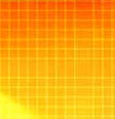 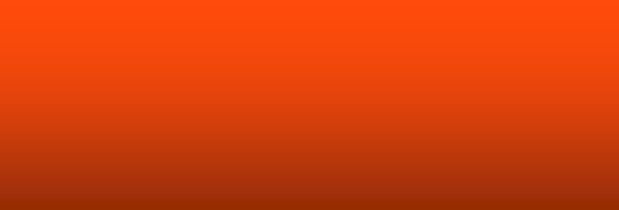 北京外国语大学
国有资产清查工作布置会
北外公房分配方案汇报
北外公房分配方案汇报
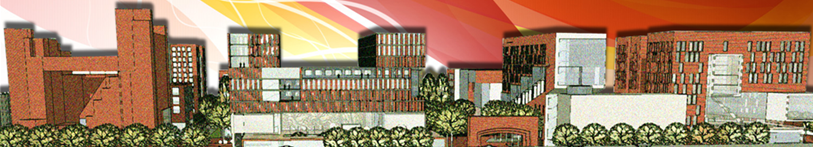 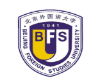 北京外国语大学
 Beijing Foreign Studies University
主
要
内
容
一、清查工作背景
二、清查工作程序
三、注意事项
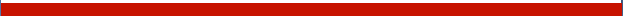 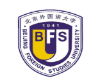 北京外国语大学
 Beijing Foreign Studies University
前    言
工作背景
为了全面摸清行政事业单位“家底”，进一步强化行政事业单位资产管理，夯实资产管理信息系统数据，推进资产管理与预算管理、财务管理相结合，健全适应现代化国家治理体系和公共财政需要的行政事业单位国有资产管理体制，依据《中华人民共和国预算法》、《行政单位国有资产管理暂行办法》(财政部令第35号)、《事业单位国有资产管理暂行办法》(财政部令第36号)的有关要求，财政部决定在全国范围内组织开展行政事业单位资产清查工作。
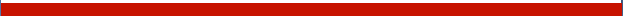 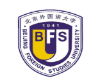 北京外国语大学
 Beijing Foreign Studies University
资
产
清
查
概
念
是指各级政府及其财政部门、主管部门和行政事业单位，根据专项工作要求或者特定经济行为需要，按照规定的政策、工作程序和方法，对行政事业单位进行账务清理、财产清查，依法认定各项资产损溢和资金挂账，真实反映行政事业单位国有资产占有使用状况的工作
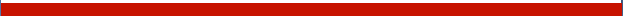 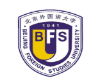 北京外国语大学
 Beijing Foreign Studies University
工作原则——
理论学习，夯实基础
1
业务培训，提升意识
2
归口责任，逐步落实
3
重点环节，加强监管
4
…
资产清查，摸清家底
5
…
队伍建设，提供保障
6
…
5
Module und Variations_E
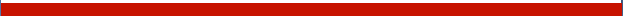 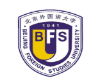 北京外国语大学
 Beijing Foreign Studies University
工作程序
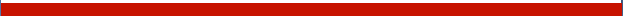 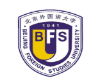 北京外国语大学
 Beijing Foreign Studies University
清查什么
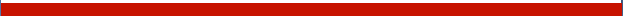 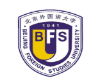 北京外国语大学
 Beijing Foreign Studies University
清查什么
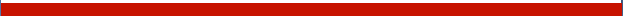 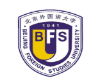 北京外国语大学
 Beijing Foreign Studies University
如何清查
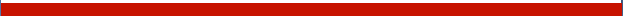 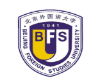 北京外国语大学
 Beijing Foreign Studies University
北京外国语大学资产清查领导小组成员名单
彭龙  
（校长）
组长…………………………………
贾德忠  
（副校长）
副组长………………………………
基建处、后勤管理处
资产管理处
财务处
监察、审计处
成员单位……
办公室
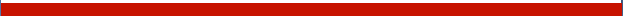 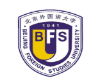 北京外国语大学
 Beijing Foreign Studies University
如何清查
五步工作法
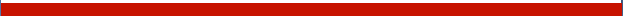 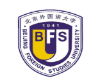 北京外国语大学
 Beijing Foreign Studies University
如何清查
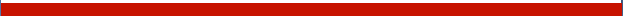 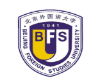 北京外国语大学
 Beijing Foreign Studies University
如何清查
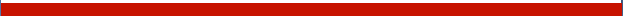 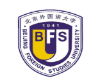 北京外国语大学
 Beijing Foreign Studies University
如何清查
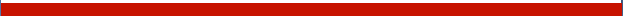 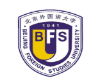 北京外国语大学
 Beijing Foreign Studies University
如何清查
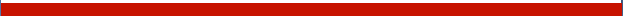 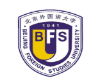 北京外国语大学
 Beijing Foreign Studies University
如何清查
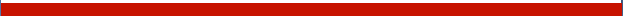 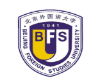 北京外国语大学
 Beijing Foreign Studies University
如何清查
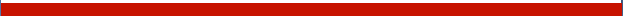 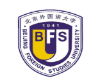 北京外国语大学
 Beijing Foreign Studies University
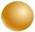 盘点操作顺序——
进入资产清查模块
筛选盘点范围
选择盘点方式
录入盘点结果
检查并确认结果
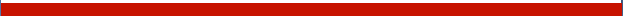 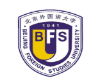 北京外国语大学
 Beijing Foreign Studies University
如何清查
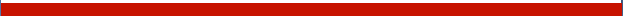 北京外国语大学
 Beijing Foreign Studies University
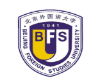 如何清查
进入盘点模块
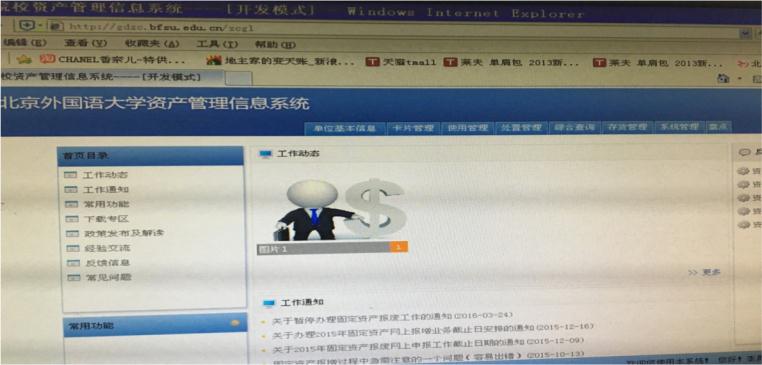 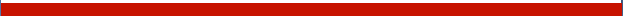 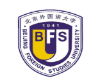 北京外国语大学
 Beijing Foreign Studies University
如何清查
进入盘点模块
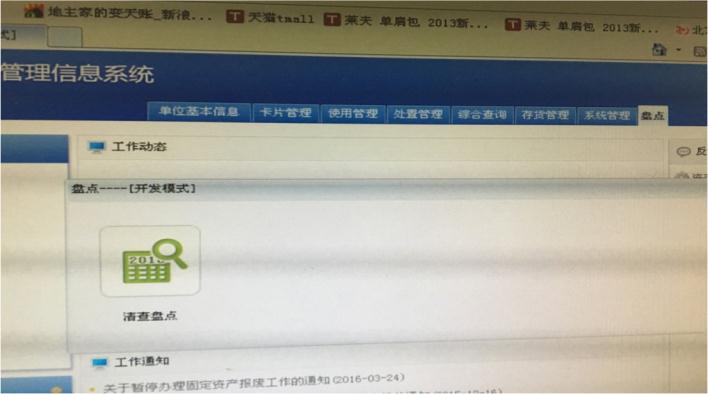 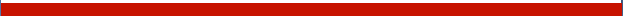 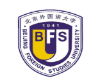 北京外国语大学
 Beijing Foreign Studies University
如何清查
填写盘点单包含步骤
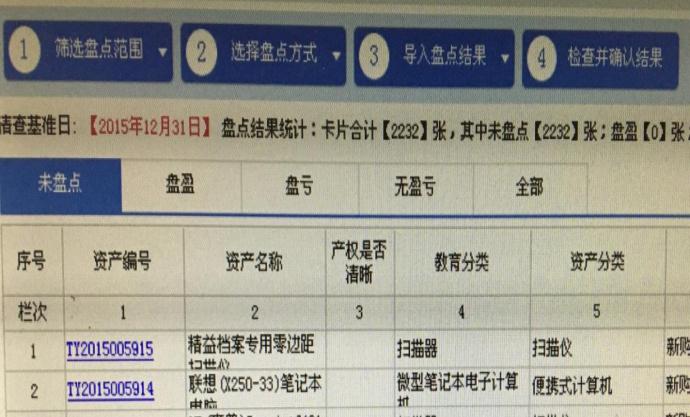 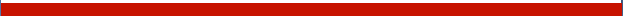 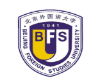 北京外国语大学
 Beijing Foreign Studies University
如何清查
填报盘点表-步骤1
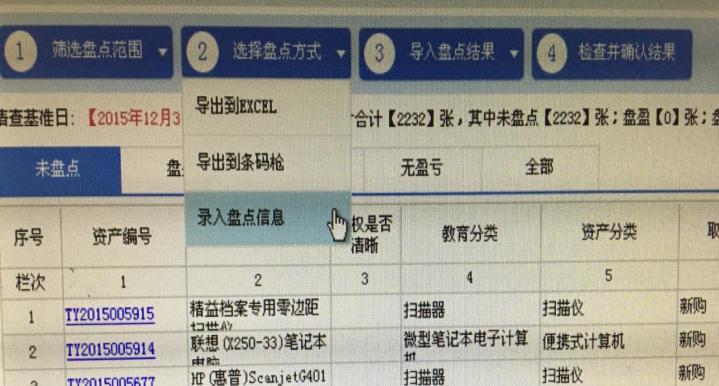 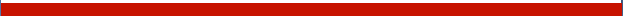 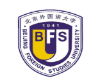 北京外国语大学
 Beijing Foreign Studies University
如何清查
填写盘点单样步骤
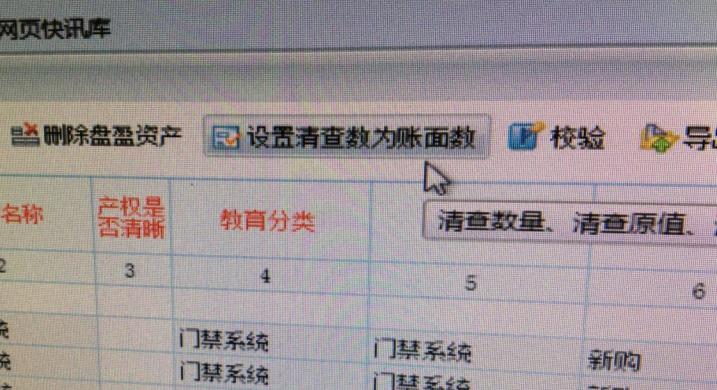 清查数的“数量”默认为“1”，“原值”默认为账面原值
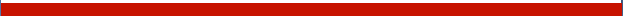 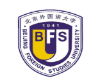 北京外国语大学
 Beijing Foreign Studies University
如何清查
填写盘点单步骤
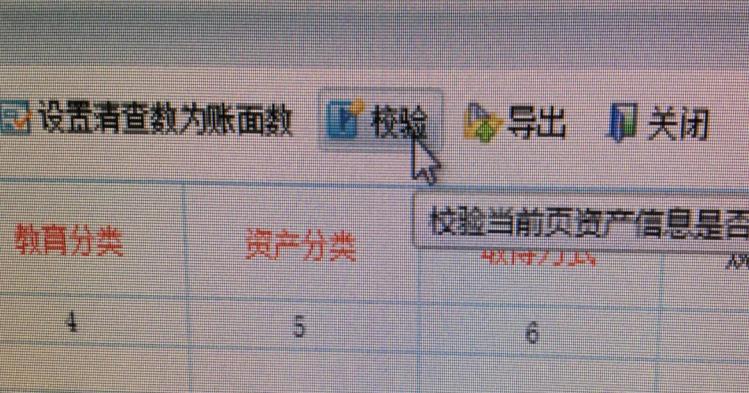 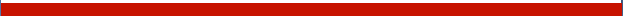 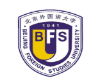 北京外国语大学
 Beijing Foreign Studies University
如何清查
填报盘点单步骤
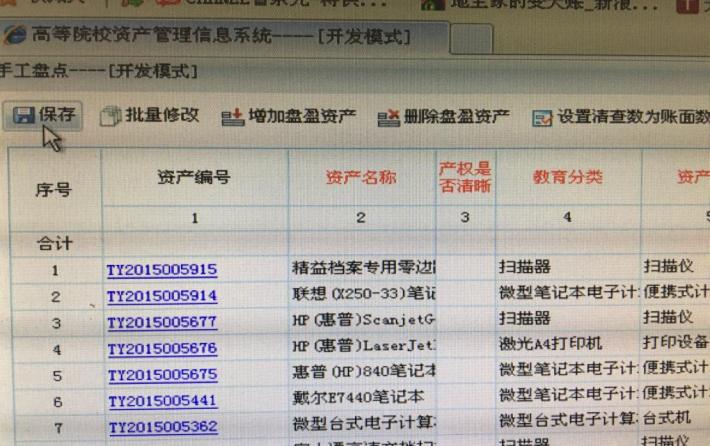 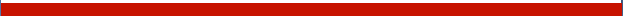 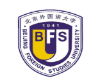 北京外国语大学
 Beijing Foreign Studies University
如何清查
盘点单样表
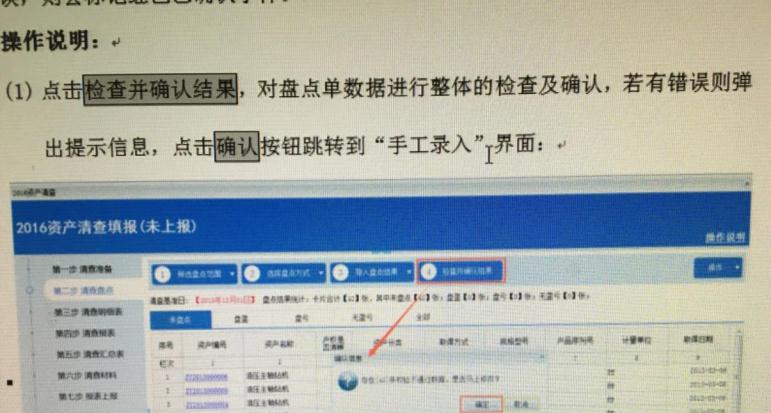 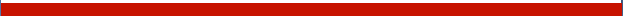 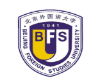 北京外国语大学
 Beijing Foreign Studies University
如何清查
盘点单内容-产权关系
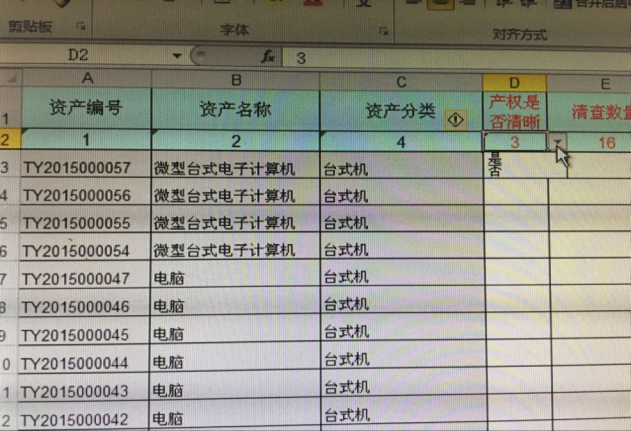 可以通过EXCEL表复制粘贴
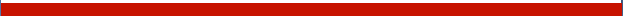 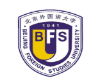 北京外国语大学
 Beijing Foreign Studies University
如何清查
盘点单内容-盘点结果
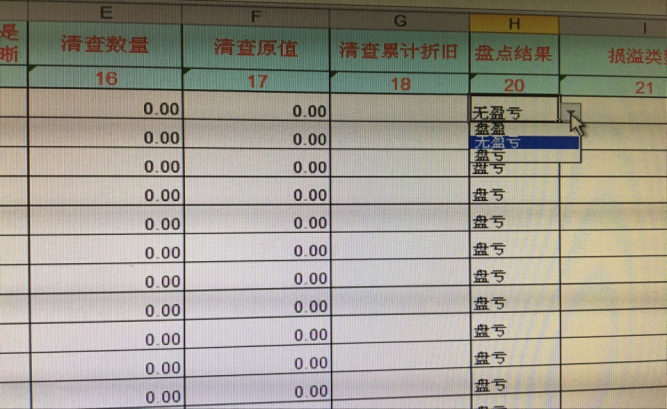 可以通过EXCEL表复制粘贴
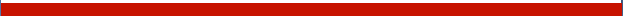 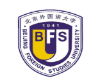 北京外国语大学
 Beijing Foreign Studies University
如何清查
盘点单内容-无盈亏损益类型
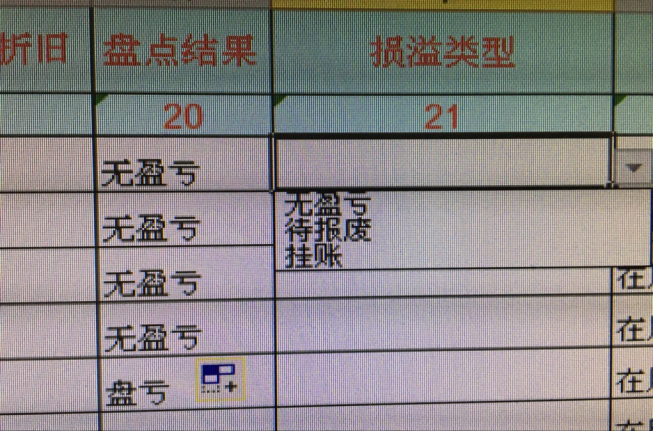 可以通过CECEL表复制粘贴
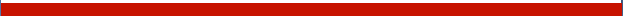 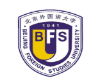 北京外国语大学
 Beijing Foreign Studies University
如何清查
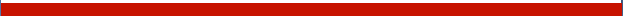 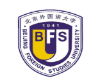 北京外国语大学
 Beijing Foreign Studies University
如何清查
盘点表-盘盈损益类型
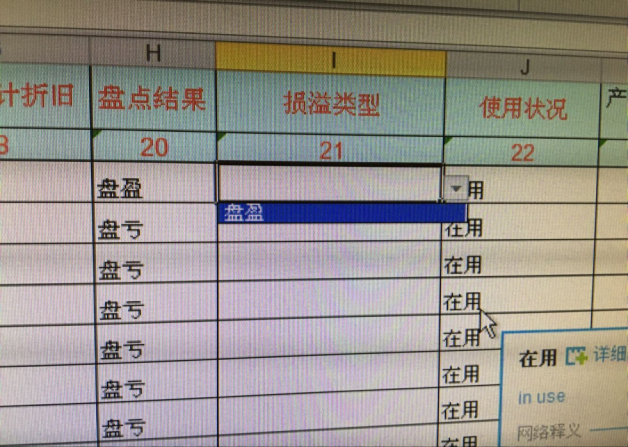 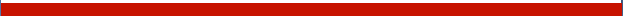 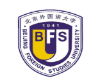 北京外国语大学
 Beijing Foreign Studies University
如何清查
盘点表-盘亏损益类型
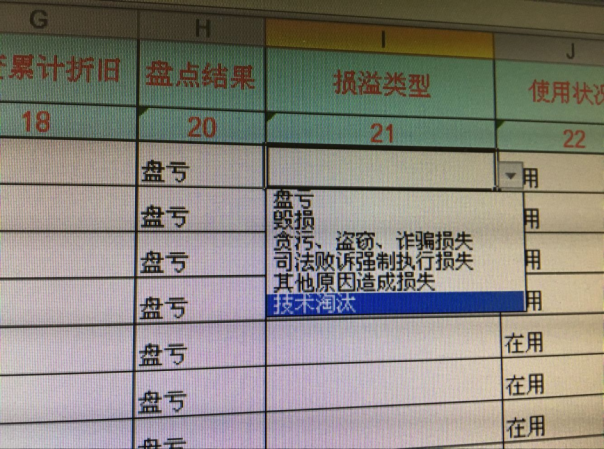 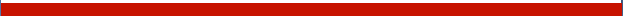 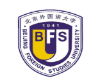 北京外国语大学
 Beijing Foreign Studies University
如何清查
盘点单内容-使用状况
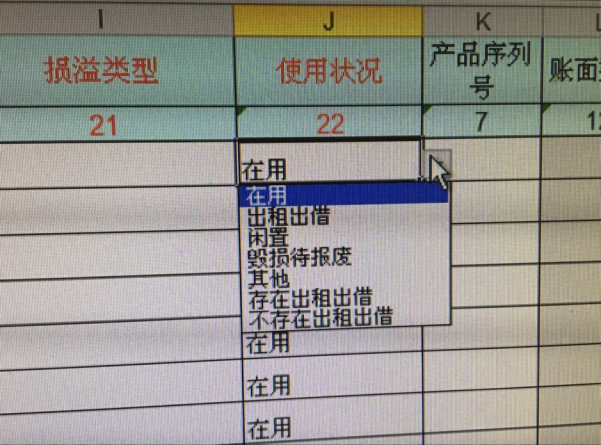 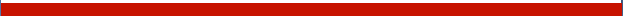 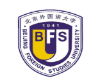 北京外国语大学
 Beijing Foreign Studies University
如何清查
盘点单填报注意事项
清查盘点单录入操作参照《行政事业单位资产清查系统用户手册》第26至第35页。
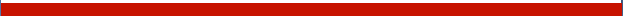 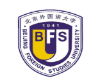 北京外国语大学
 Beijing Foreign Studies University
清查报表
填报
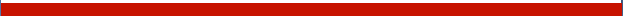 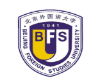 北京外国语大学
 Beijing Foreign Studies University
清查报表
填报
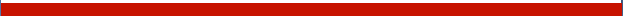 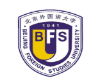 北京外国语大学
 Beijing Foreign Studies University
清查报表
填报
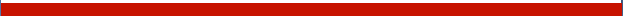 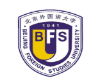 北京外国语大学
 Beijing Foreign Studies University
表格填报说明
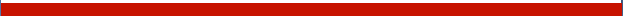 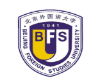 北京外国语大学
 Beijing Foreign Studies University
表格填报说明
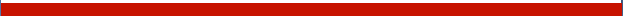 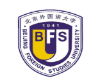 北京外国语大学
 Beijing Foreign Studies University
表格填报说明
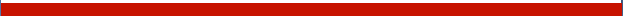 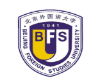 北京外国语大学
 Beijing Foreign Studies University
清查核实
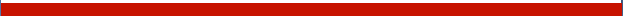 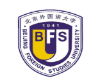 北京外国语大学
 Beijing Foreign Studies University
清查核实
详见《行政事业单位资产清查核实工作讲解》
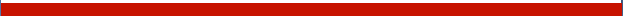 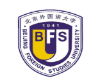 北京外国语大学
 Beijing Foreign Studies University
清查核实
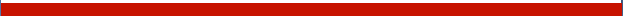 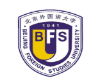 北京外国语大学
 Beijing Foreign Studies University
清查核实
固定资产损失认定：
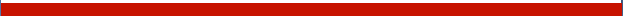 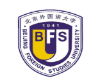 北京外国语大学
 Beijing Foreign Studies University
清查核实
固定资产盘盈认定：
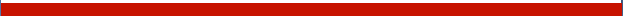 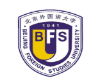 北京外国语大学
 Beijing Foreign Studies University
清查注意事项
北京外国语大学资产清查工作人员名单
部门：
单位负责人（签字）
单位盖章
请于5月6日前上报纸质版到资产管理处214房间，电子版上传到BWZCC@BFSU.EDU.CN
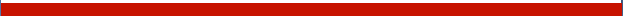 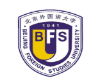 北京外国语大学
 Beijing Foreign Studies University
清查注意事项
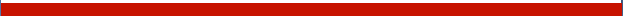 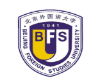 北京外国语大学
 Beijing Foreign Studies University
清查注意事项
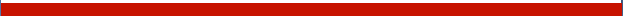 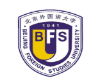 北京外国语大学
 Beijing Foreign Studies University
清查结果以及上报材料
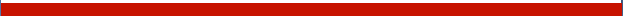 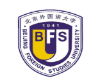 北京外国语大学
 Beijing Foreign Studies University
清查结果以及上报材料
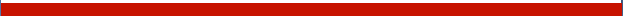 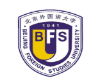 北京外国语大学
 Beijing Foreign Studies University
清查注意事项
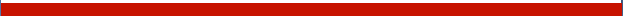 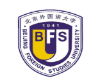 北京外国语大学
感谢各位领导和老师
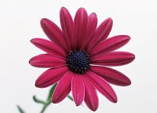 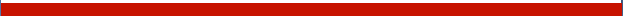